MINISTÉRIO DA ECONOMIA
Secretaria-Especial de Fazenda
Secretaria de Orçamento Federal
Projeto de Lei de Diretrizes Orçamentárias para 2020(PLDO-2020)Abertura do Processo Fevereiro de 2019
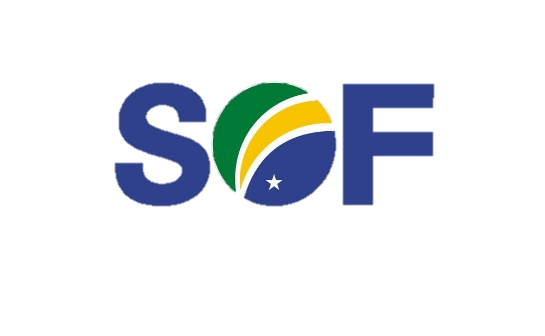 Roteiro
Objetivos
Informações Gerais
Fluxo Geral do Processo
Participantes
Orientações
Cronograma
Canais de Suporte
Funcionamento do SIOP/LDO
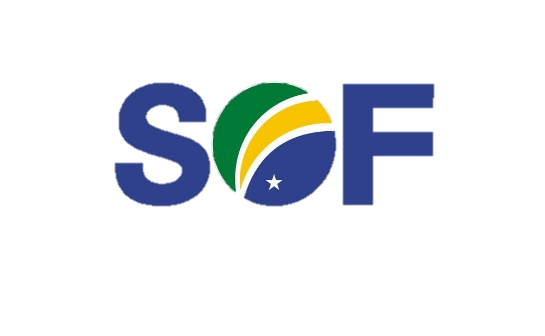 1. Objetivos
Coletar subsídios para aprimoramento do processo orçamentário;
Estimular a participação dos Órgãos e Unidades na elaboração das regras que os afetam;
Registrar, no SIOP, o histórico da dinâmica das regras orçamentárias.
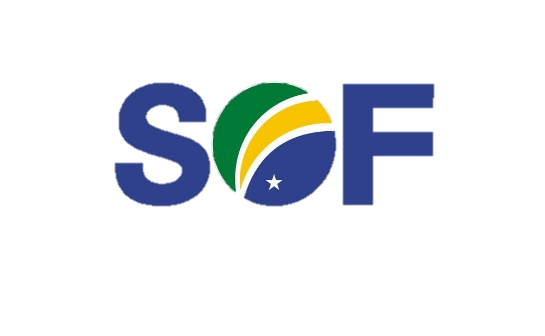 2. Informações Gerais
Temas tratados no texto da LDO
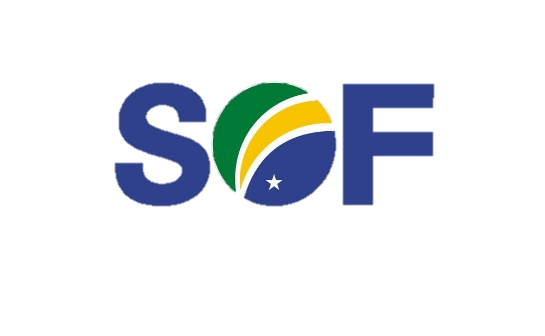 2. Informações Gerais
Quantidade de propostas nos anos anteriores
Fonte: Banco de dados do SIOP.

Na tabela, não estão contabilizadas as propostas incluídas pelo próprio corpo técnico da SOF, que passam pelo mesmo processo de análise.
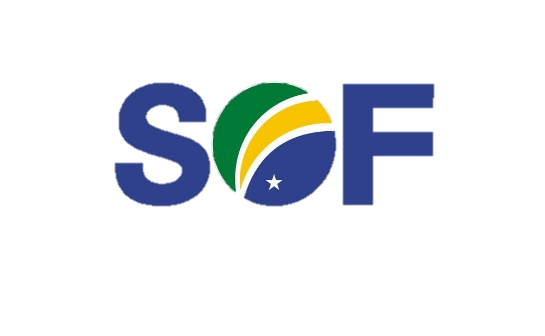 3. Fluxo Geral do Processo
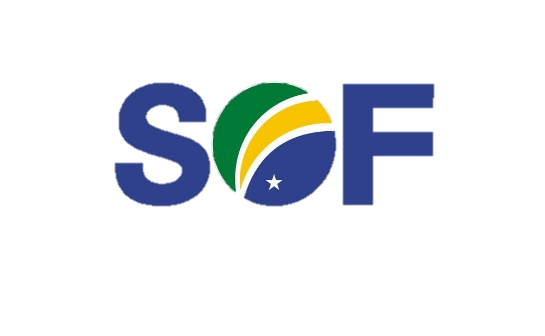 * A descentralização de janelas de trabalho para Unidades Orçamentárias é uma decisão de cada Órgão Setorial.
4. Participantes
4.1. Agentes Técnicos (ATs)
Unidades finalísticas vinculadas a Presidência, ME e CGU.
Apresentam propostas de emenda ao PLDO, referentes a suas atribuições finalísticas.
Elaboram pareceres, sob demanda, a respeito de propostas de emenda em suas áreas de especialidade.
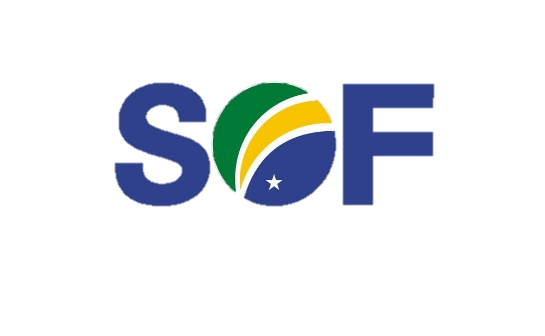 4. Participantes
Agentes Técnicos (ATs)
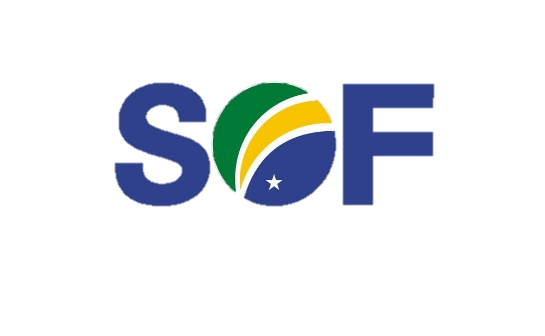 4. Participantes
4.2. Unidades Orçamentárias (UOs)
Propõem emendas e justificativas;
Analisam emendas propostas internamente; 
Encaminham propostas para OS.

4.3. Órgãos Setoriais (OSs)
Podem abrir janela de trabalho para UOs; 
Analisam emendas das UOs e do próprio OS; 
Propõem emendas e justificativas; 
Encaminham propostas para SOF.
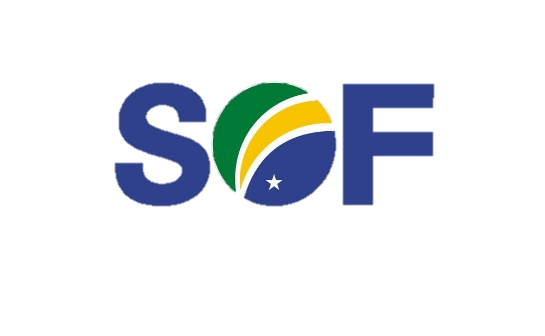 5. Orientações
Propor Emendas
Atividade facultativa;
É imprescindível que seja apresentada justificativa;
Emendas inseridas no SIOP, de quatro tipos:
Emenda Aditiva: propõe a inclusão de um novo dispositivo antes ou depois do dispositivo selecionado;
Emenda Modificativa: propõe a alteração do texto de um dispositivo específico;
Emenda Substitutiva: propõe a exclusão do dispositivo por inteiro, ou seja, dele e de todos os “dispositivos-filhos” subordinados, e sua substituição por outro; ou
Emenda Supressiva: propõe a exclusão do dispositivo.
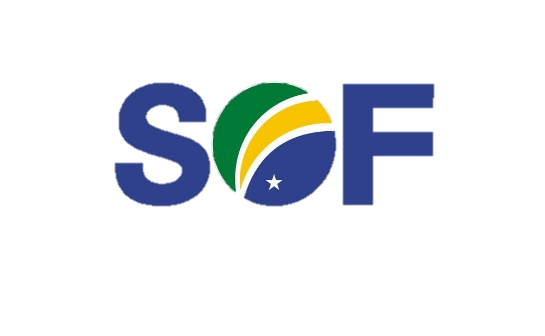 5. Orientações
Analisar e Enviar Emendas
Emendas das UOs devem ser analisadas por seu respectivo OS, que decide por sua aprovação, aprovação parcial ou rejeição.
Emendas de estatais não-dependentes seguem o fluxo: UO > OS > SOF. Há solicitação automática de parecer à SEST, quando do envio do lote do OS para a SOF.
Emendas dos Agentes Técnicos são enviadas diretamente para SOF.
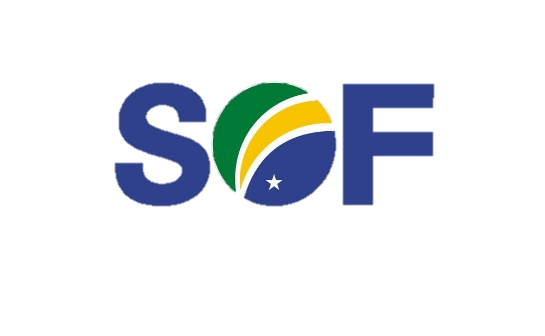 5. Orientações
Cadastro de usuários
Via Cadastrador Local do próprio Órgão (lista no site do SIOP: menu Solicitação de Acesso > link Lista de Cadastradores Locais por Órgão)

Descentralização de Janelas de Trabalho para UOs
Decisão do Órgão: configurar janelas de trabalho
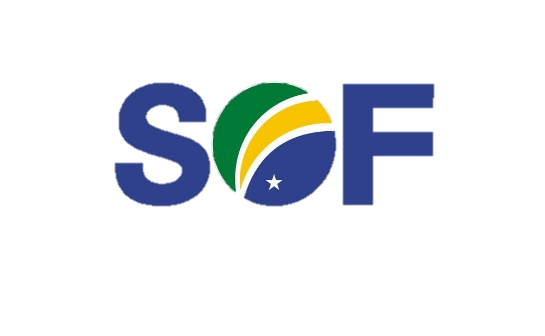 5. Orientações
Propostas consideradas fora do escopo:
Emendas de Agentes Técnicos referentes à gestão da própria unidade, que não decorra de suas atribuições finalísticas (emendas sobre a “gestão” das unidades devem ser apresentadas pela respectiva UO ou OS, com o perfil adequado do SIOP);
Inclusão de matérias estranhas às atribuições da LDO, ou que possam ser regulamentadas em ato normativo infralegal;
Inclusão de dispositivos vetados em anos anteriores, a não ser que haja fato superveniente que embase possível mudança de posição do governo;
Inclusão de despesas no Anexo de Despesas Obrigatórias, com exceção das que foram criadas após encaminhamento do PLDO-2017;
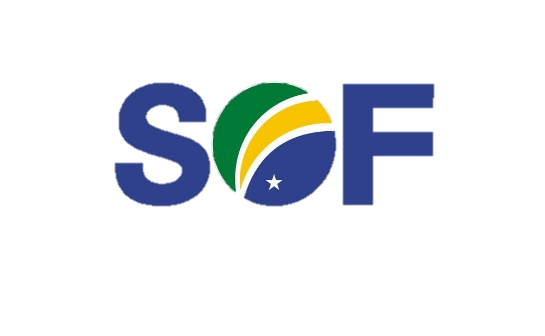 5. Orientações
Propostas consideradas fora do escopo:
Que tratem da política fiscal do governo (por exemplo, Anexo de Metas Fiscais, incluindo a de Resultado Primário), exceto quando se tratar de Agente Técnico, em sua esfera de competência;
Para inclusão de despesas como prioridades de governo (Anexo de Prioridades e Metas – primeiro ano de PPA).
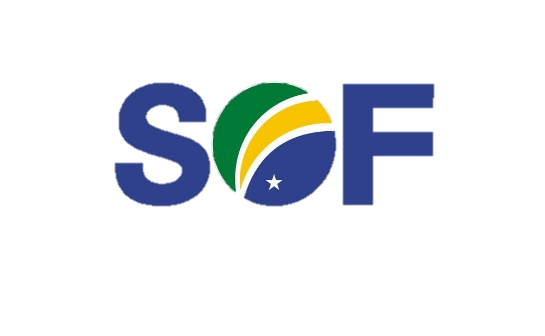 6. Cronograma Geral
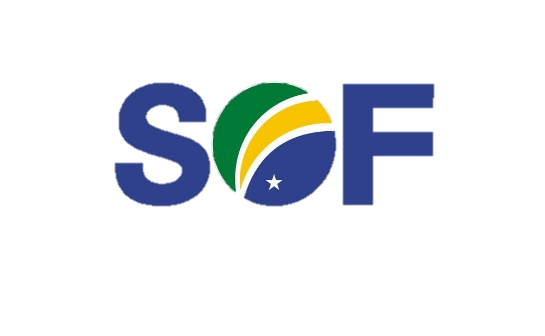 7. Canais de Suporte
Área de Negócio
MTO-Online
Coordenação-Geral do Processo Orçamentário - CGPRO/SECAD/SOF
Fone: (61) 2020-2358
E-mail: pldo@planejamento.gov.br / Assunto: “Dúvida PLDO-2020”

Área de Tecnologia da Informação
Manual do SIOP
Coordenação-Geral de Tecnologia - CGTEC/SEAGE/SOF
Fone: 0800-978-9003 
Site: https://portaldeservicos.planejamento.gov.br
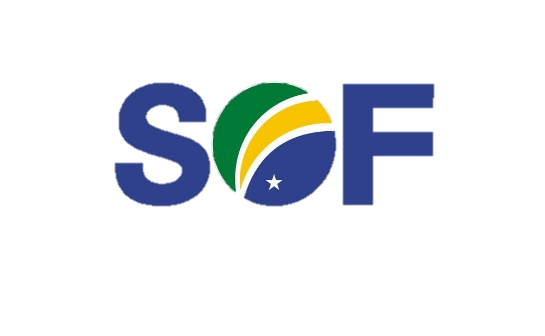